Тема 8Нормативно-правове забезпечення наукової діяльності в Україні
Система наукових установ України. Нормативні акти, що регулюють наукову діяльність. Науковий проєкт як організаційна єдність. Експертиза. Інновації. Прикладна й фундаментальна наука. Популяризація науки.
Система наукових установ України
Наукова установа
1. В Україні діють наукові установи державної, комунальної та приватної форм власності, які мають рівні права у здійсненні наукової, науково-технічної та інших видів діяльності.
Комунальні наукові установи утворюються у формі комунальних підприємств.
Наукова установа діє на підставі статуту (положення) чи іншого установчого документа, що затверджуються в установленому порядку.
Наукова установа є юридичною особою та може мати статус неприбуткової організації.

2. Утворення, реорганізація та ліквідація державних наукових установ здійснюються в установленому Кабінетом Міністрів України порядку.
Національна академія наук України, національні галузеві академії наук утворюють, реорганізують, ліквідують наукові установи, що перебувають у їх віданні, з урахуванням норм Закону України "Про особливості правового режиму діяльності Національної академії наук України, національних галузевих академій наук та статусу їх майнового комплексу".
Нормативні акти, що регулюють наукову діяльність
https://zakon.rada.gov.ua/laws/show/848-19#Text
Закон України «Про наукову і науково-технічну діяльність»  
Закон України, прийнятий 26 листопада 2015
https://zakon.rada.gov.ua/laws/show/z1851-12/paran8#n8
Про опублікування результатів дисертацій на здобуття наукових ступенів доктора і кандидата наук
Науковий проєкт як організаційна єдність
Під проектом розуміють комплекс науково-дослідних, проектно-конструкторських, соціально-економічних, організаційно-господарських та інших заходів, пов'язаних ресурсами, виконавцями та термінами, відповідно оформлених і направлених на зміну об'єкта управління, що забезпечує ефективність розв'язання основних завдань та досягнення відповідних цілей за певний період. Кінцевими цілями проектів є створення та освоєння нової техніки, технології та матеріалів, що сприяє виходу вітчизняної продукції на світовий рівень. Проект — це задум (завдання, проблема) та необхідні засоби його реалізації з метою досягнення бажаного економічного, технічного, технологічного чи організаційного результату.

Термін "проект " (від латинського "кинутий вперед") спеціалісти трактували донедавна як креслення, пояснювальна записка і кошториси, на основі яких можна збудувати літак, споруду чи завод; або це текст, що передує документу — плану, договору, угоді. Наведемо ще кілька варіантів визначення поняття "проект", які зустрічаються в літературі:

Проект — це окреме підприємство з конкретними цілями, які часто включають вимоги до часу, вартості та якості результатів, що досягаються (Англійська асоціація проект-менеджерів);

Проект — це певне завдання з визначеними вихідними даними й встановленими результатами (цілями), що обумовлюють спосіб його вирішення (Тлумачний словник з управління проектами).
Експертиза
Науко́ва і науко́во-техні́чна експерти́за — діяльність, метою якої є дослідження, перевірка, аналіз та оцінка науково-технічного рівня об'єктів експертизи і підготовка обґрунтованих висновків для прийняття рішень щодо таких об'єктів.

Основними завданнями наукової і науково-технічної експертизи є:

1. об'єктивне, комплексне дослідження об'єктів експертизи;
2. перевірка відповідності об'єктів експертизи вимогам і нормам чинного законодавства;
3. оцінка відповідності об'єктів експертизи сучасному рівню наукових і технічних знань, тенденціям науково-технічного прогресу, принципам державної науково-технічної політики, вимогам екологічної безпеки, економічної доцільності;
4. аналіз рівня використання науково-технічного потенціалу, оцінка результативності науково-дослідних робіт і дослідно-конструкторських розробок;
5. прогнозування науково-технічних, соціально-економічних і екологічних наслідків реалізації чи діяльності об'єкта експертизи;
6. підготовка науково обґрунтованих експертних висновків.
Підставами для проведення наукової та науково-технічної експертизи є:

1. рішення органів виконавчої влади та органів місцевого самоврядування, прийняті в межах їх повноважень
2. договори на проведення наукової та науково-технічної експертизи, укладені підприємствами, установами та організаціями, фізичними особами.
Інновації
Інновації — новостворені (застосовані) і (або) вдосконалені конкурентоздатні технології, продукція або послуги, а також організаційно-технічні рішення виробничого, адміністративного, комерційного або іншого характеру, що істотно поліпшують структуру та якість виробництва і (або) соціальної сфери. 

Інновація є введенням у споживання якого-небудь нового або значно поліпшеного продукту (товару або послуги) або процесу, нового методу маркетингу, або нового організаційного методу в діловій практиці, організації робочих місць або зовнішніх зв'язків.
Прикладна й фундаментальна наука..
27) науково-технічний (прикладний) результат - одержані під час проведення прикладних наукових досліджень, науково-технічних (експериментальних) розробок нові або істотно вдосконалені матеріали, продукти, процеси, пристрої, технології, системи, нові або істотно вдосконалені послуги, введені в дію нові конструктивні чи технологічні рішення, завершені випробування, розробки, що впроваджені або можуть бути впроваджені в суспільну практику. Науково-технічний (прикладний) результат може бути у формі ескізного проекту, експериментального (дослідного) зразка або його діючої моделі, конструкторської або технологічної документації на науково-технічну продукцію, дослідного зразка, проекту нормативно-правового акта, нормативного документа або науково-методичних документів тощо;
33) фундаментальні наукові дослідження - теоретичні та експериментальні наукові дослідження, спрямовані на одержання нових знань про закономірності організації та розвитку природи, суспільства, людини, їх взаємозв’язків. Результатом фундаментальних наукових досліджень є гіпотези, теорії, нові методи пізнання, відкриття законів природи, невідомих раніше явищ і властивостей матерії, виявлення закономірностей розвитку суспільства тощо, які не орієнтовані на безпосереднє практичне використання у сфері економіки.
Популяризація науки
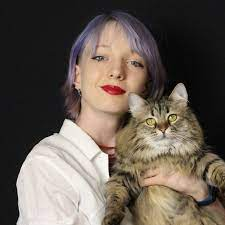 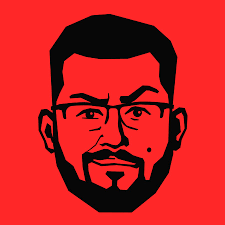 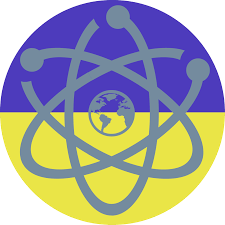 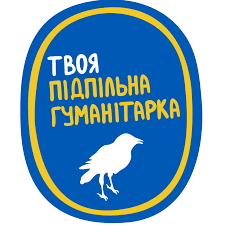 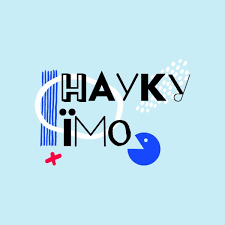 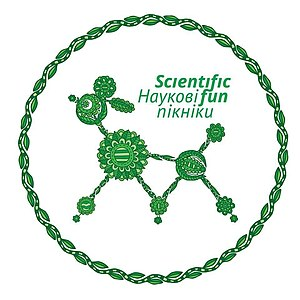 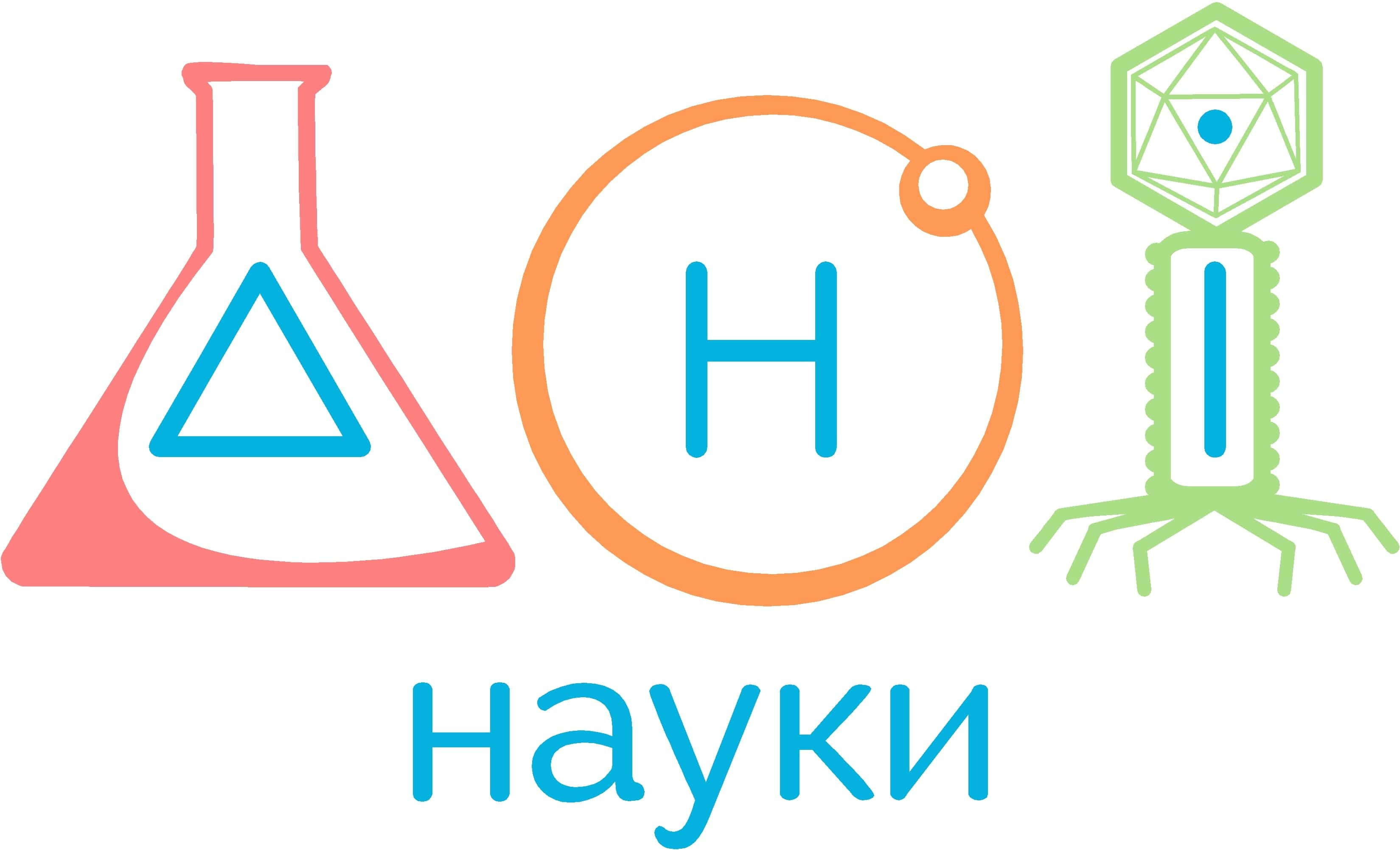 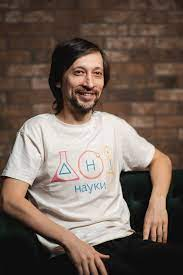 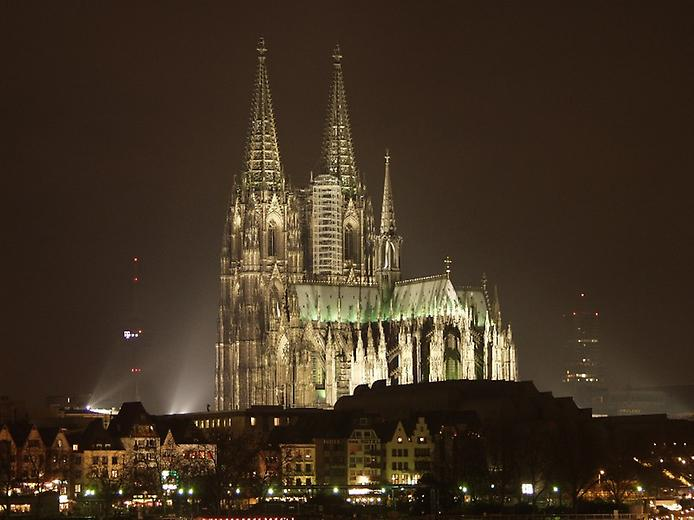